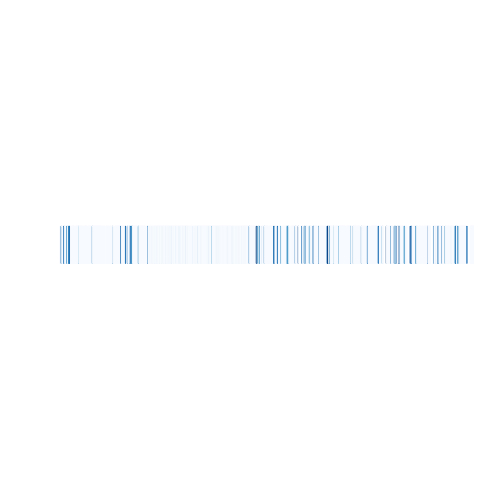 F
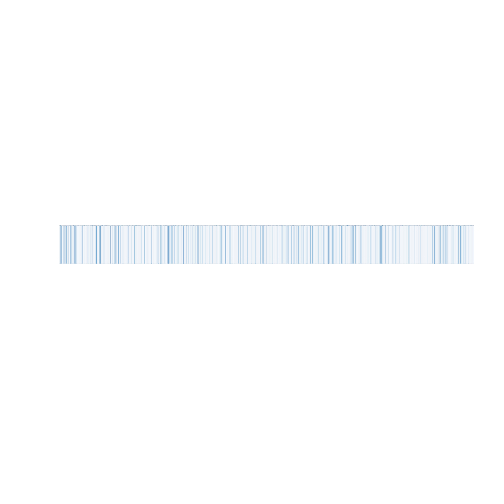 M1
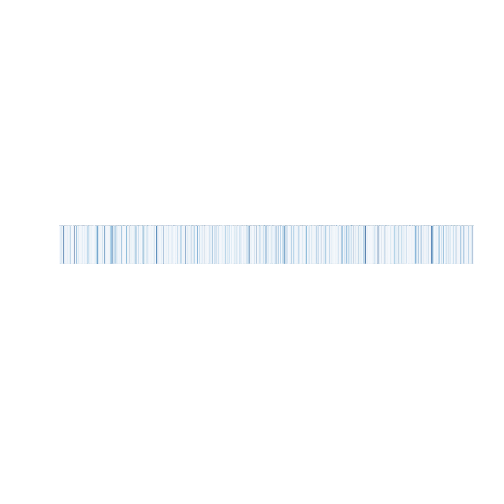 T1D3
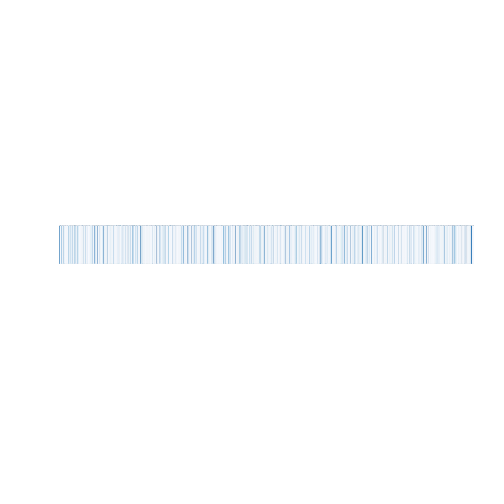 T1D5
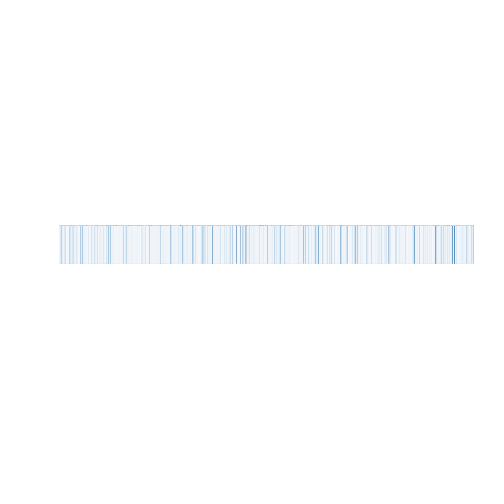 M3